译林版 九年级上
Unit 1   Know yourself
Grammar
WWW.PPT818.COM
一、单项选择。
1. [2018·安徽] —Will you go to the picnic this Saturday?
— I’d like to, ______ I’ll have to help look after my baby sister.
A. but                B. or                C. and                 D. so
A
答句句意“我想去，但我不得不帮忙照顾我的小妹妹”，空格前后为转折关系，用but连接。
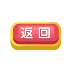 2. [2018·广东] China is getting more and more independent of Western technology, ______ it is leading in many fields, such as the self-driving car industry.
     A. /               B. or                 C. but                D. and
D
句意为“中国越来越不依赖西方科技，并在许多领域处于领先地位，如自动驾驶汽车工业领域。”结合空格前后之间的关系可推断，用连词and。
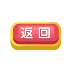 3. [2018·南京] Mexican and Tex-Mex foods were popular in the USA, ______ now Chinese food has more fans.
A. because                 B. but              C. so         D. unless
B
句意：(过去)墨西哥及得克萨斯－墨西哥的食物在美国很流行，但是现在中国食物有更多的爱好者。空格前后为转折关系，故应用but连接。
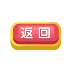 4. [2018·温州] Betty kept silent at first ________soon she joined the other girls, chatting and laughing.
A. so                B. but                   C. or          D. because
B
句意：刚开始贝蒂沉默寡言，但是很快她就加入到其他女孩之间，有说有笑。空格前后为转折关系，故应用but连接。
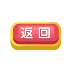 5. [2018·襄阳] —Be quick, ______ we’ll fail to catch the school bus.
— Don’t worry. It’s only seven o’clock now. We still have enough time.
A. and              B. but              C. or               D. so
C
句意：快点，不然我们就赶不上校车了。表示“否则，要不然”用or连接。
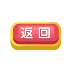 6. [2018·盐城] —Which sport do you like better, skiing or skating?
—Both. I think ______ of them is interesting.
A. either           B. none            C. neither             D. all
C
答语“两者都喜欢。我认为它们当中任何一项都很有趣。”表示“两者之中任何一个”，应用either。
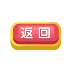 7. [ 2018·合肥市蜀山区二质检] —Did you visit Shanghai Disneyland in 2016 or 2017?
— .______ In fact, in 2018.
A. Either           B. Neither            C. Both            D. All
B
根据答语可知，既不是2016年也不是2017年。表示“既不……也不……”，应用neither。
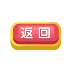 8. [ 2018·安徽十校联考] —How do you usually go to school, on foot or by bus?
— ______. I first walk to the bus stop, and then take the No.18 bus.
A. Either          B. Neither          C. None          D. Both
D
根据答语可知，“我”步行和坐公共汽车去上学。此处表示“两者都”，用both。
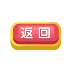 9. [2018·合肥市包河区二质检] Speak slowly, ______ we can understand you better.
A. and               B. or                C. if                D. since
A
句意为：说得慢些，我们就能更好地理解你了。and表示顺承关系。
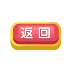 10. [ 2018·合肥市蜀山区一质检] —Would you like to go to the cinema with me?
— Oh, I’d like to, _______  I have to go over lessons for my English test tomorrow.
A. but             B. and               C. or             D. so
A
根据答句 “我想去，但我得复习功课准备明天的英语考试”，空格前后为转折关系，用but连接。
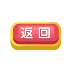 二、根据句意用适当的连词完成句子。
11. The man was so tired, ______ he still went on working.
but
空格前后为转折关系，用but连接。
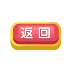 12. —Tell us something about Canada, OK?
— I’m sorry. _______ Jack ______I have ever been there.
Neither            nor
根据答语，“我和杰克都没去过加拿大”。表达“既不……也不……” 用neither ... nor ...
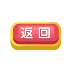 13. —What do you think of this skirt?
— It’s beautiful and it fits me well, ______ I like it very much.
and
根据句意，—你觉得这条短裙怎么样？ —它很好看而且很适合我，我也很喜欢它。表达并列关系用and。
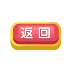 14. — _________ Mary _______ Alice has joined the music club because they have no time.
—It’s a pity !
Neither                  nor
根据句意，—玛丽和爱丽丝都没有加入音乐俱乐部，因为她们没有时间。—真遗憾。表达“既不……也不……”用neither ... nor ...。
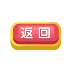 15. — Mr Smith comes from Australia, ______ he has worked in China for 5 years.
— ______ you can talk with him ______ in English ______ in Chinese.
and
用and表达顺承关系。
either                       or
So
表达“既不…也不…”用neither ... nor ...。
用so表达因果关系。
句意，—史密斯先生来自澳大利亚，他在中国工作5年了。—所以你跟他交谈既可以用英语也可以用汉语。
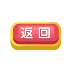 三、用所给动词的适当形式填空。

16. Both my brothers _______ ( live) in Italy.

17. Neither of his parents  _______ (like) butter and cheese.
both后动词用原形
live
neither of 后动词用单数形式
likes
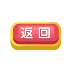 18. Neither John nor Mary  _______ (be) at home.

19. Both Peter and Mike often  _______ (watch) the football match but neither of them  _______ (play) football very well.
is
谓语动词采用“就近原则”。
watch
plays
both后动词用原形, neither of 后动词用单数形式
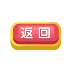 either or后动词用原形
20. Either my father or my mother  _______ (cook) dinner. Both my brother and I  _______ (help)them on weekends.
cooks
help
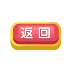 四、完形填空。
In China, very few children make pocket money.     21    ,  in Western countries, most kids make pocket money by themselves.
21. A. Also         B. Anyway       C. However       D. Besides
空格前后句意有转折
√
然而
另外
也,同样
无论如何
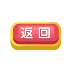 由下文可知，他们以许多不同的方式赚零花钱。
They make money in many different      22    .
22. A. ways          B. levels           C. homes           D. countries
√
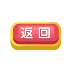 Kids may also help     23    do housework to make money at home.
23. A. teachers     B. friends    C. parents     D. neighbours
由at home 在家，可知应为帮助父母做家务。
√
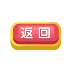 When they     24     sixteen, they can make money by sending newspapers or by working in fast-food restaurants,      25   。 during the summer holidays.
24. A. make         B. have          C. catch           D. reach
25. A. really         B. hardly       C. properly      D. especially
√
√
句意：当他们到了16岁，他们可以通过送报纸或在快餐店干活挣钱，尤其是在暑假期间。表示“(年龄)达到多少 (岁)”，用动词reach。
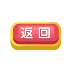 由下文可知，孩子们自己赚零花钱有很多好处。
There are many      26      of making pocket money by kids themselves.
26. A. choices    B. advantages    C. problems    D. lessons
√
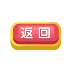 First of all, they learn the     27    of money by working hard so that they will not waste any.
27. A. fun            B. value          C. message        D. purpose
√
由“他们将不会浪费钱”推知其前面的意思为“通过努力工作他们了解了钱的价值”，所填词意思为“价值”，用 value。
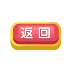 Secondly, they learn to     28     money to buy things they need or want, such as books, pencils, CDs and even clothes they like.
28. A. count          B. waste         C. manage       D. change
√
计算
浪费
管理
改变
句意：第二，他们学会理财去买他们需要或想要的东西，比如书、铅笔、CD，甚至是他们喜欢的衣服。
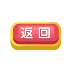 Thirdly, they learn to      29     the daily life problems by helping their parents or others. 
29. A. give up        B. look up       C. deal with      D. meet with
√
句意：第三，通过帮助父母和其他人，他们学会了“处理”(deal with)日常生活问题。
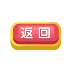 Making pocket money is    30     for children when they grow up. That is why parents encourage their kids to make pocket money.
30. A. helpful       B. careful        C. beautiful     D. successful
√
有帮助的
仔细的
美丽的
成功的
根据句意，赚零花钱对孩子们的成长是有帮助的。
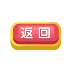